Регуляция пищеварения
Урок   по биологии 8 класс
УМК В.В. Пасечник, Д.В.Колесов
Разработчик:
Сугакова С.Ю.
Учитель химии и биологии
МКОУ «СОШ №2»
г.Нефтекумска
?
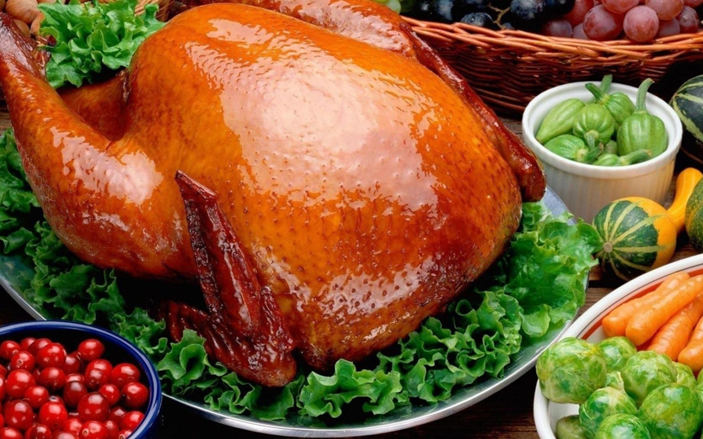 http://fr.listofimages.com
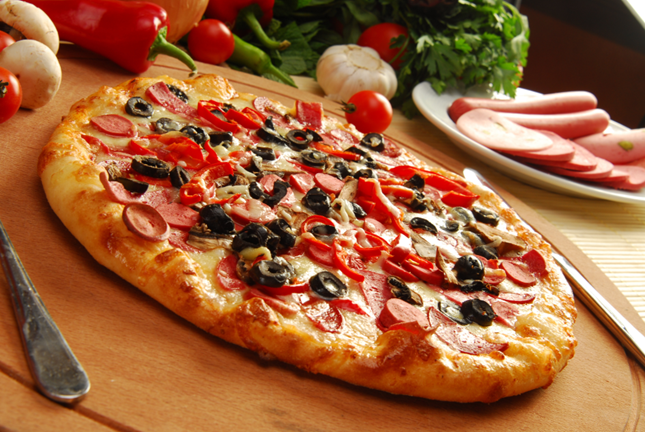 http://edaizduhovki.ru/
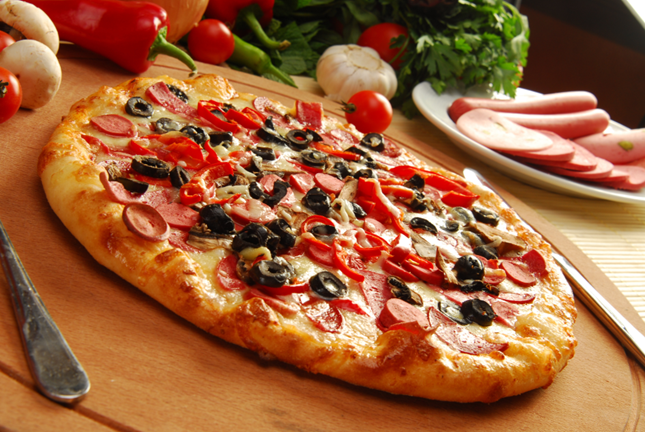 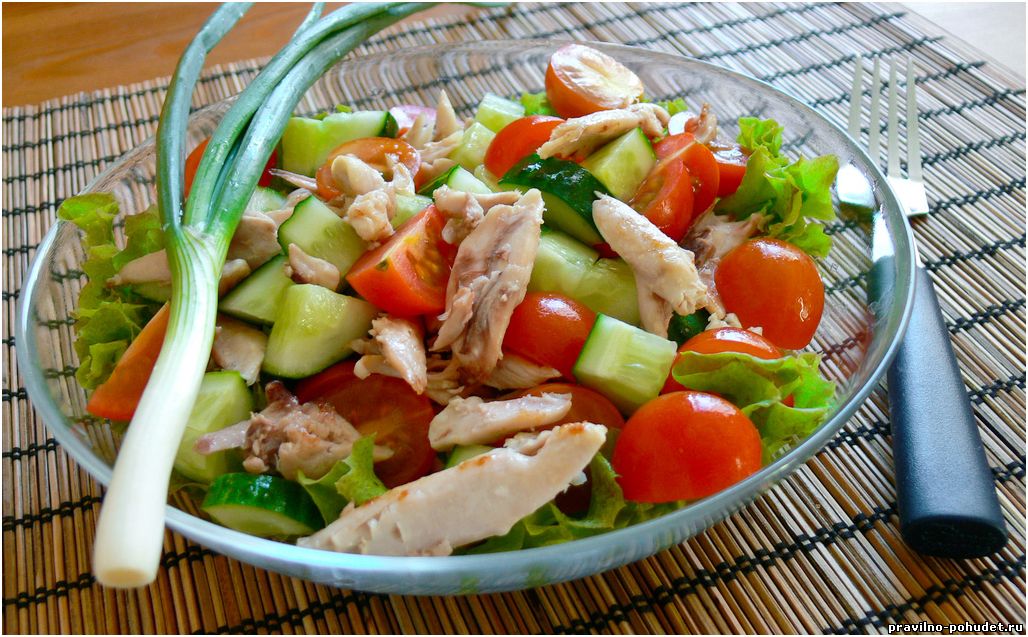 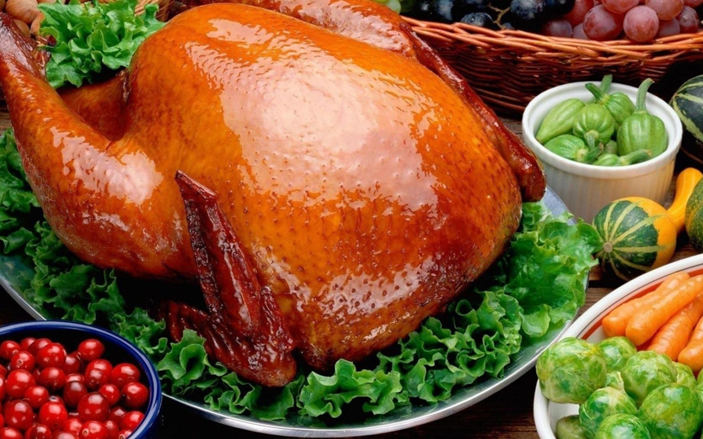 Тема урокаРегуляция пищеварения
Все процессы пищеварения  должны быть отрегулированными.
Цель урока:
Изучить регуляцию пищеварения, чтобы правильно питаться
регуляция
                                                   
                                                    Чем контролируется?
нервная
гуморальная
                                                   
                                                    Чем
Биологически-активные вещества
                                                   
                                                    Чем контролируется?
таблицу №1 

ЦНС
Чем контролируется?
Время переваривания пищи в желудке
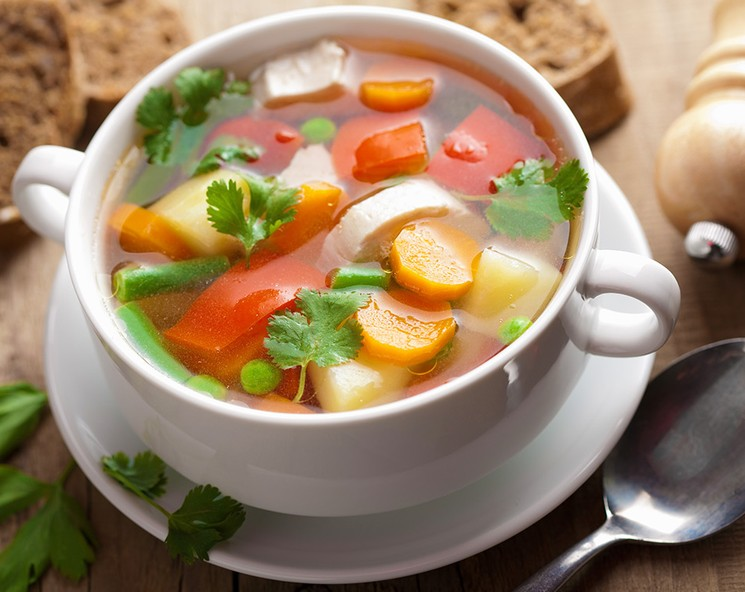 http://ratatui.org/pervye-blyuda/supy/
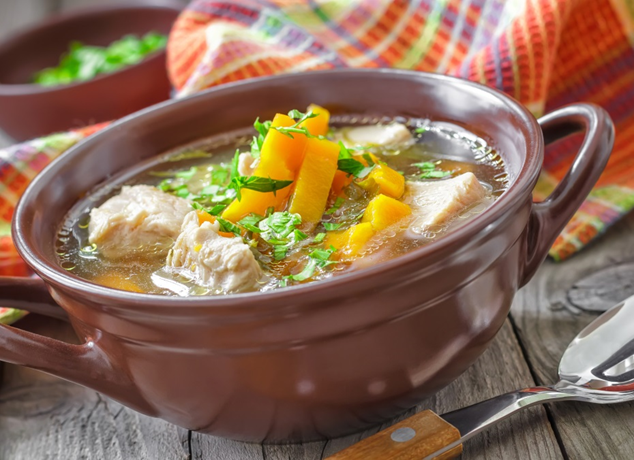 http://obed-doma.com/ovoshhnoj-salat.html
http://www.aif.ru/oldpictures/201312/2_5_.jpg
Иван Петрович Павлов (1849-1936)
Физиолог, психолог, создатель науки о высшей нервной деятельности и представлений о процессах регуляции пищеварения; основатель крупнейшей российской физиологической школы, один из авторитетнейших учёных России, лауреат Нобелевской премии в области медицины и физиологии 1904 года «За работу по физиологии пищеварения».
https://ru.wikipedia.org/Павлов,_Иван_Петрович
https://www.youtube.com/watch?v=bT6lhyC79Ws
Условный рефлекс
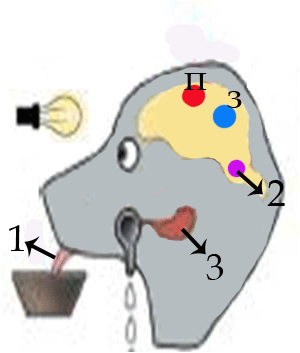 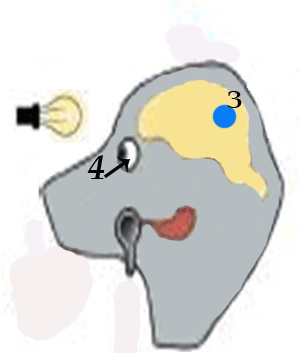 (1) рецепторы языка 
(2) слюноотделительный центр продолговатого мозга 
центр П (пищеварения) - кора больших полушарий головного мозга 
(3) слюнная железа 
(4) зрительные рецепторы
З- зрительный центр коры больших полушарий.
СПАСИБО ЗА УРОК!
Ссылки на материалы, использованные в презентации
Видеофильм «Условные рефлексы» https://www.youtube.com/watch?v=bT6lhyC79Ws
Картинки: 
http://fr.listofimages.com
http://edaizduhovki.ru/
http://ratatui.org/pervye-blyuda/supy/
http://obed-doma.com/ovoshhnoj-salat.html
http://www.aif.ru/oldpictures/201312/2_5_.jpg
https://ru.wikipedia.org/Павлов,_Иван_Петрович